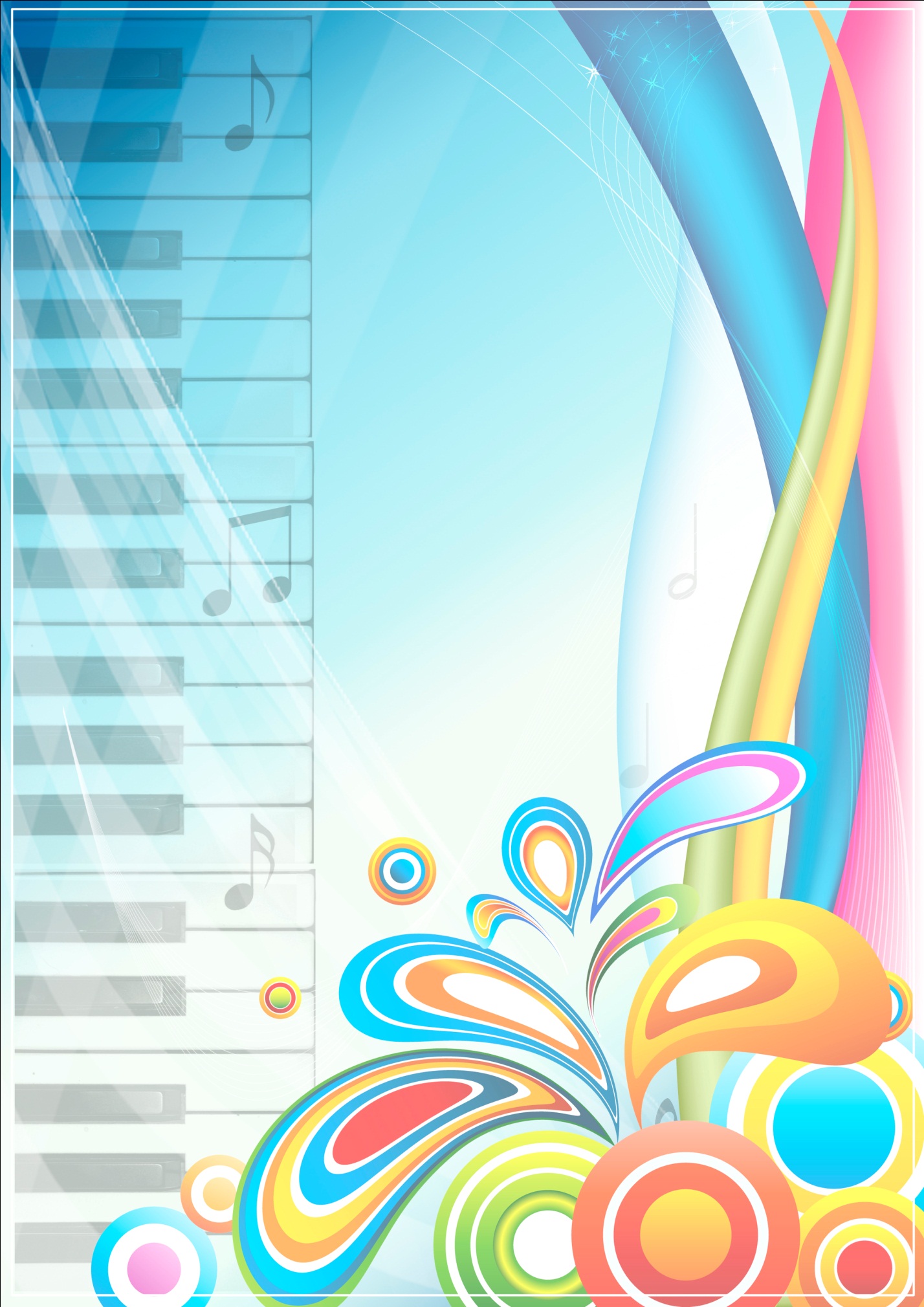 ПОРТФОЛИО
Магомадовой 
Хавы Султановны
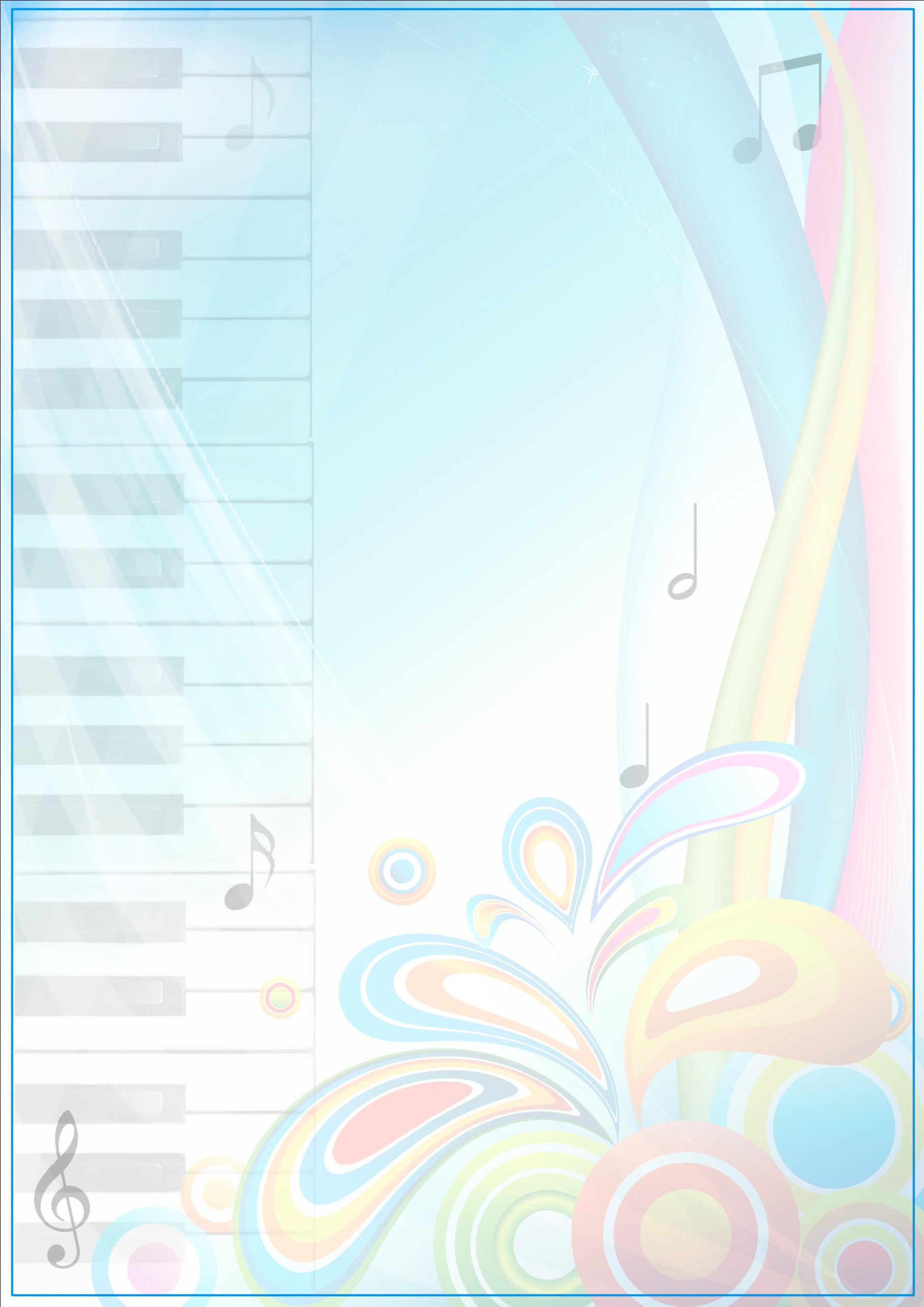 СОДЕРЖАНИЕ
Раздел 1. Общие сведения
Раздел 2. Ресурсное обеспечение
Раздел 3. Методическая копилка
Документы и материалы по самообразованию
Достижения воспитанников
Фотоматериалы
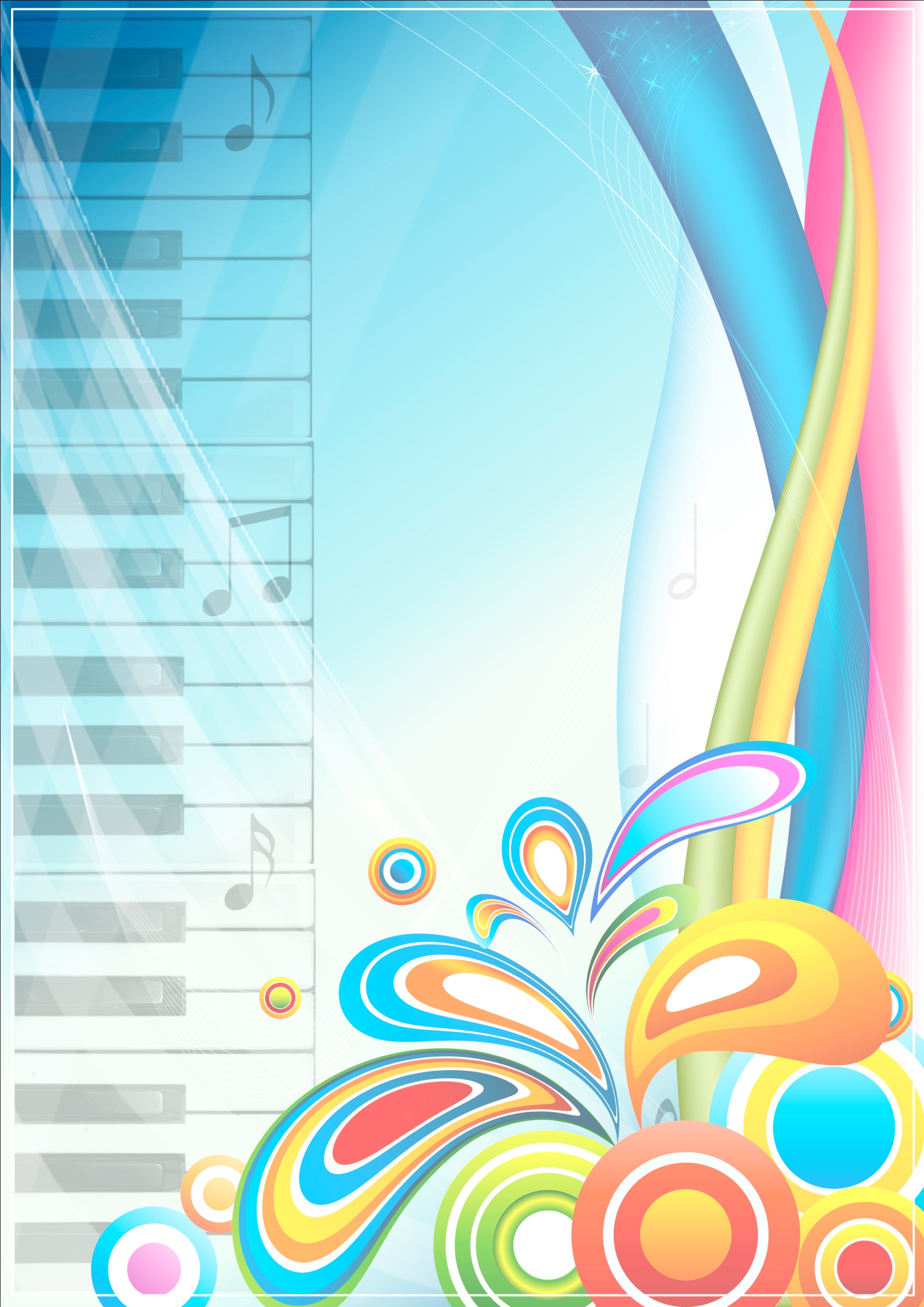 РАЗДЕЛ 1
Общие сведения
Резюме
Дополнительная информация
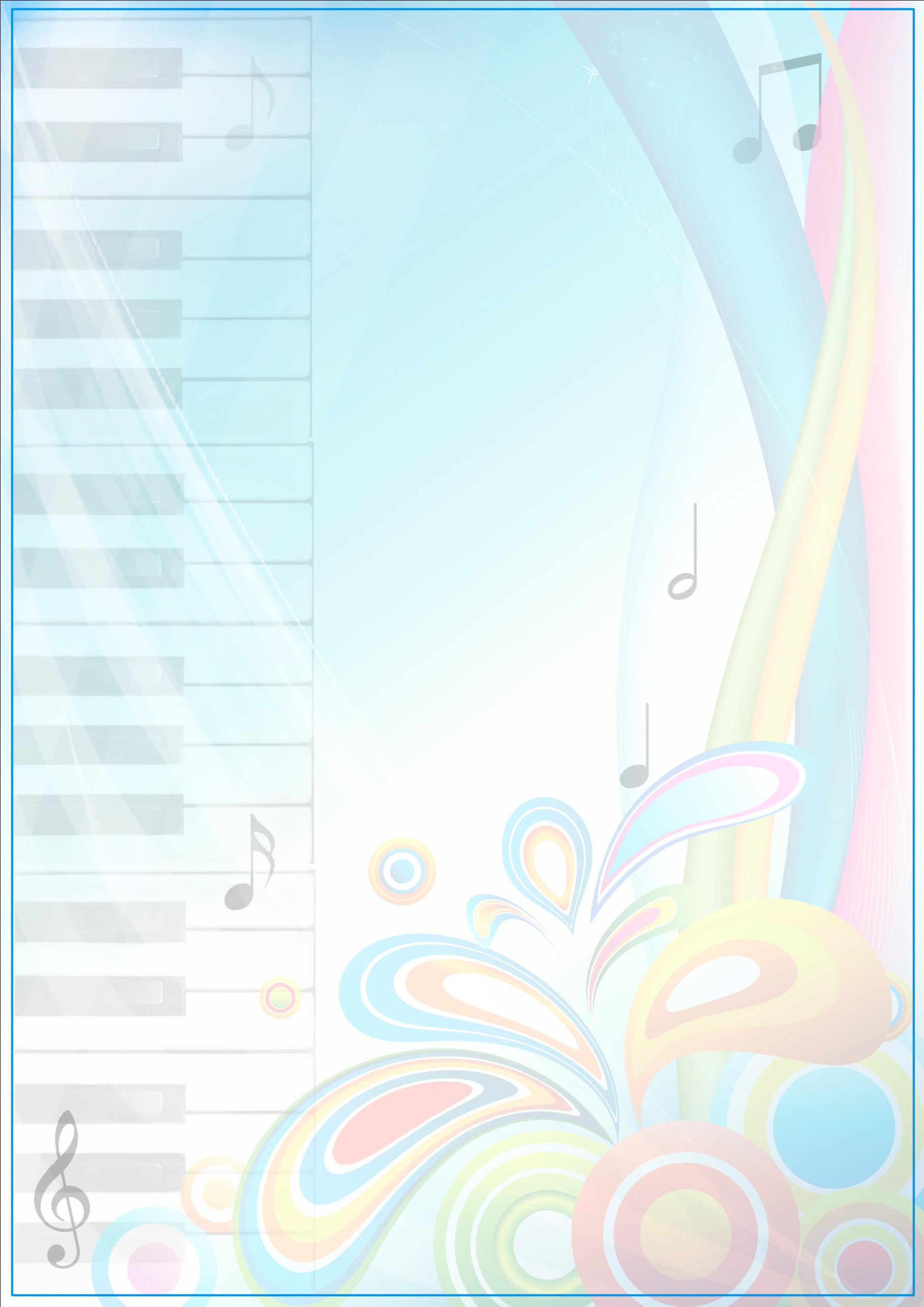 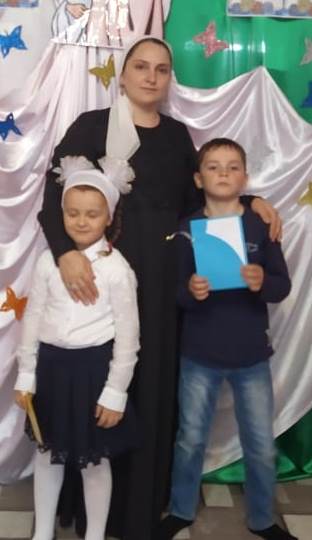 РЕЗЮМЕ
Ф.И.О. Магомадова Хава Султановна
Дата рождения: 25.09.1991
Место рождения: Заветинский район Ростовская область
Гражданство: РФ       Пол: женский
Домашний адрес: 366510, Чеченская Республика, Урус-Мартановский  район, 
с. Рошни-Чу, ул. А.Кадырова, 77 
Телефон: 8(928) 024-00-26
E-mail: khanawww95@gmail.com
Место работы:Муниципальное бюджетное дошкольное образовательное учреждение «Детский сад № 1 «Деши» с.Рошни-Чу Урус-Мартановского муниципального района№Педагогический стаж: 1 год и 6 месяцев
Стаж работы в МБДОУ «Детский сад №1 «Деши» с.Рошни-Чу»»: 8 месяцев
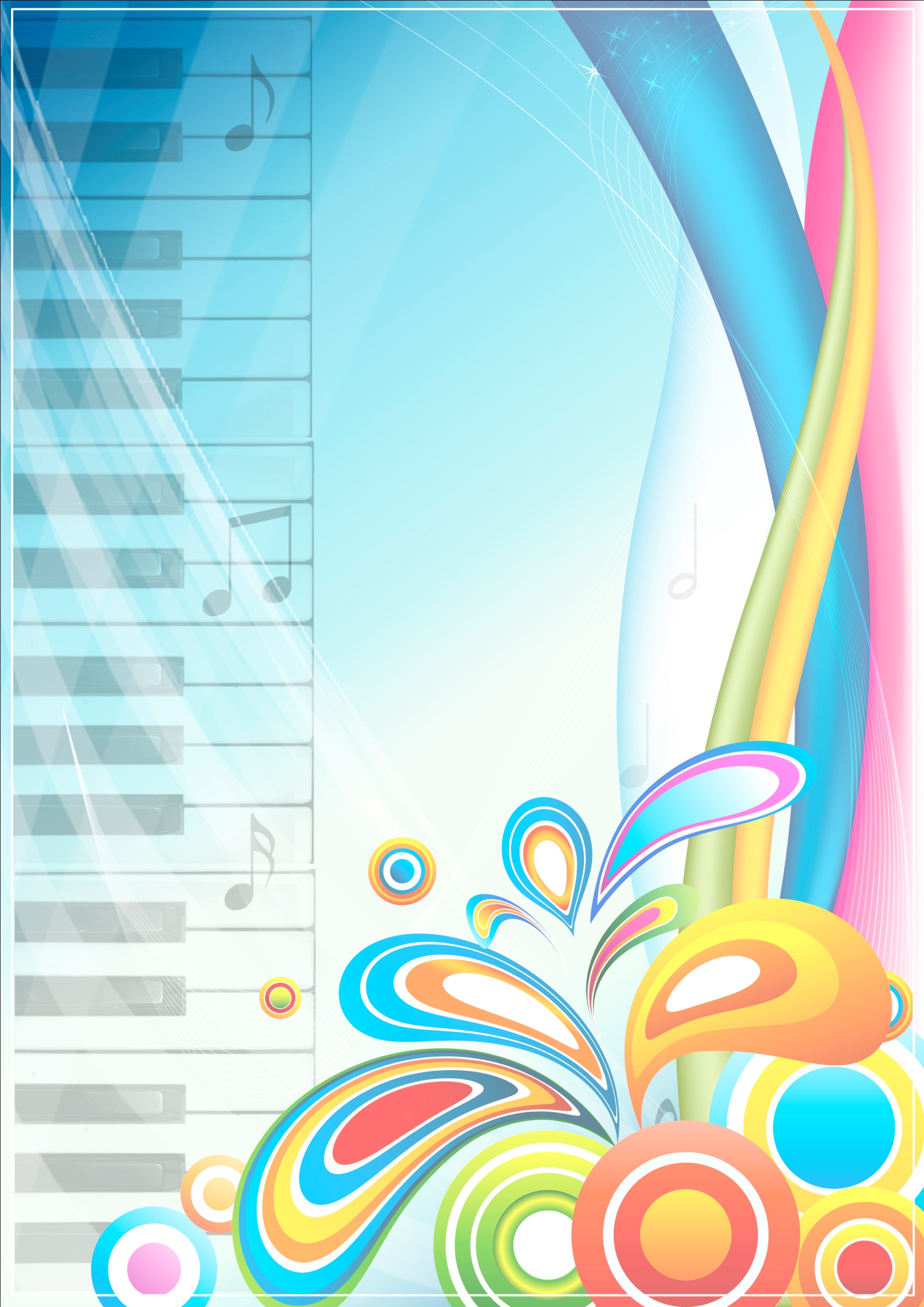 Образование:
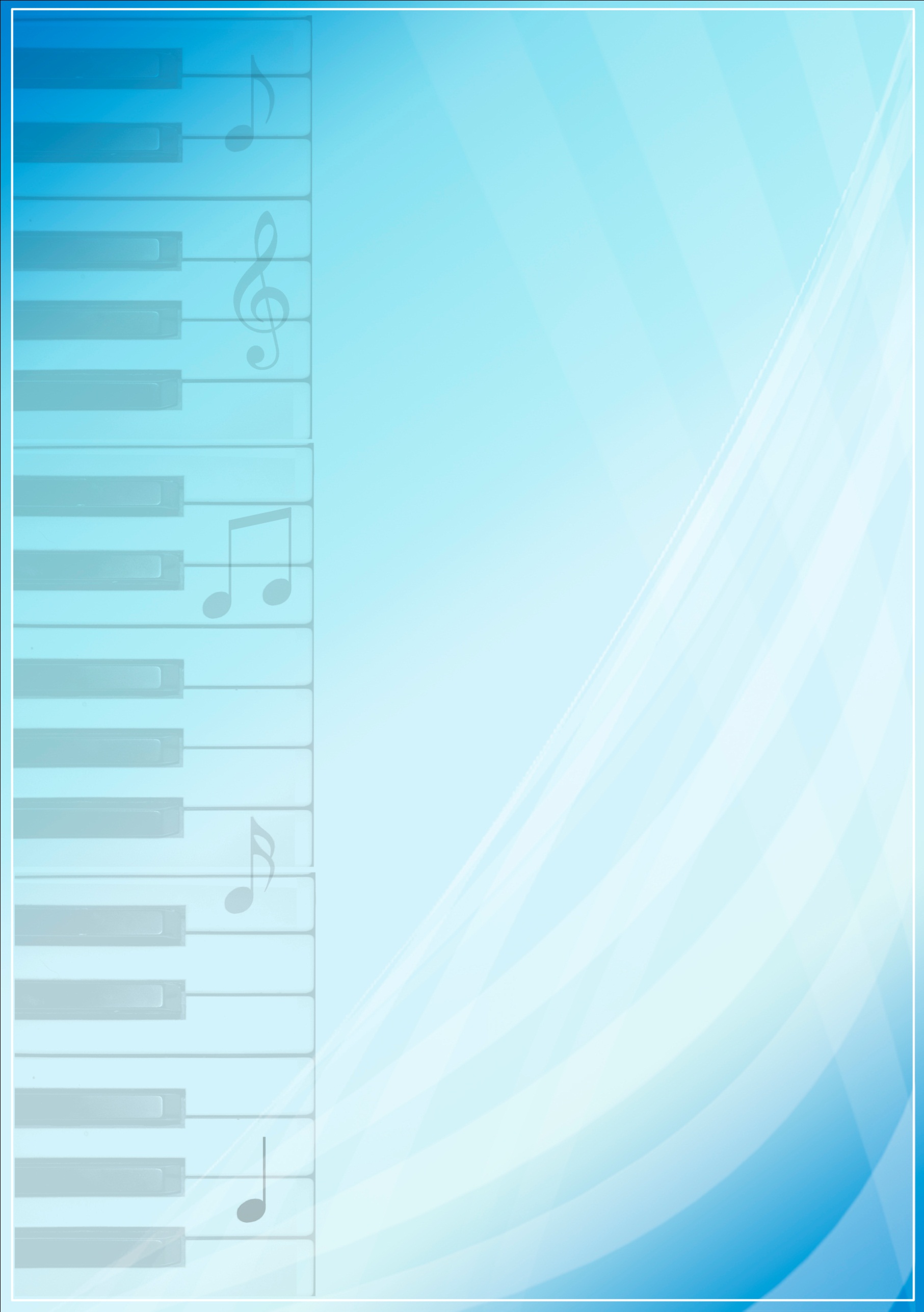 ДОПОЛНИТЕЛЬНАЯ 
ИНФОРМАЦИЯ
Навыки работы с ПК: Ms Office, Movie maker, Adobe Photoshop.
Интересы, предпочтения, хобби: 
-создание поделок; 
-выращивание комнатных растений; 
-увлечение рисованием и искусством в целом; 
-интерес к театральным постановкам;
-прослушивание живой музыки разных жанров, направлений; исполнение песен.
Раздел 2
Ресурсное обеспечение
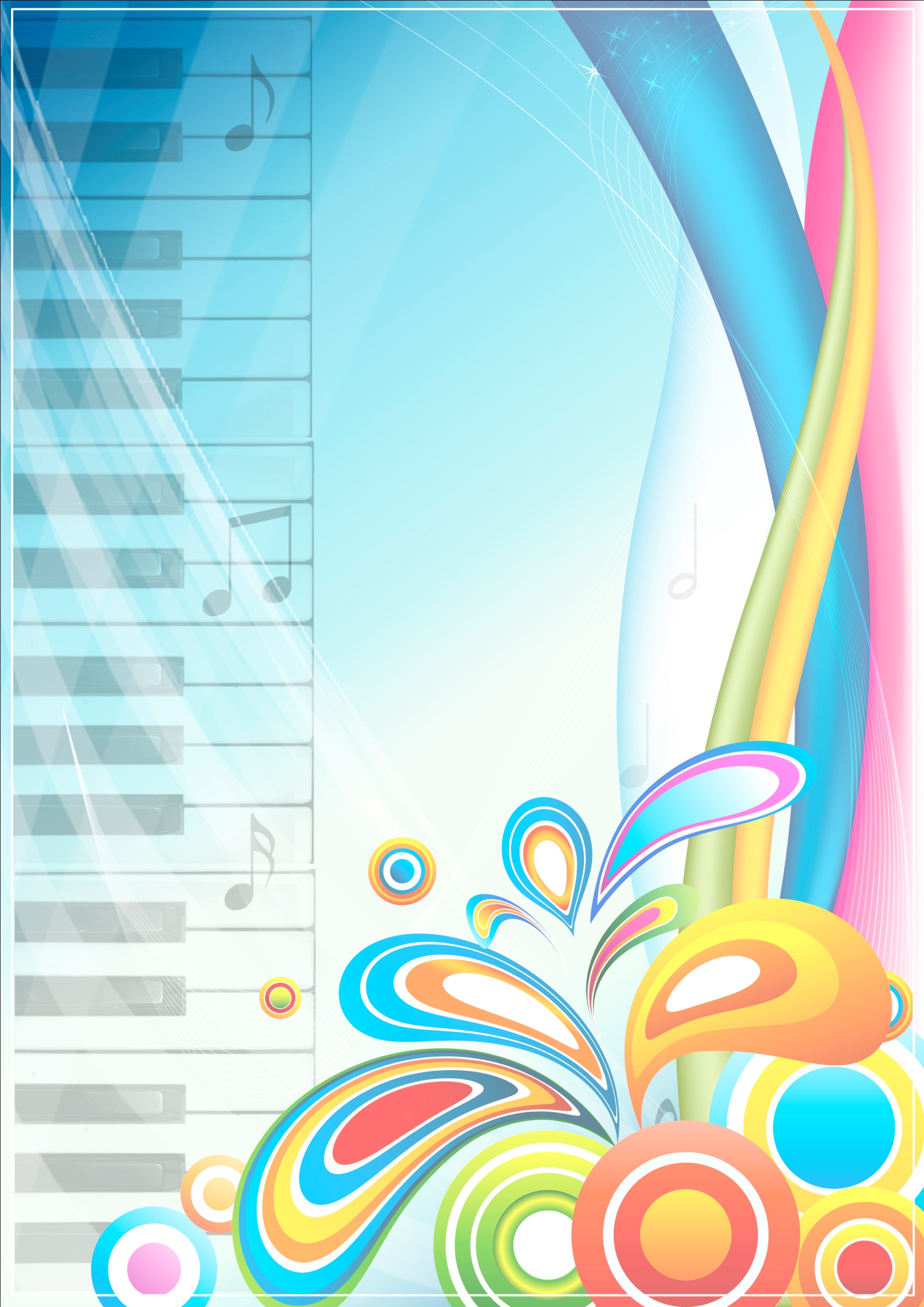 Список научно-методического обеспечения:
Использование методических материалов и учебно-методической литературы
Использование ИКТ  в образовательном процессе
Разработка методических пособий (лэпбук)
Персональная страница в сетевых сообществах: 
http://deshi.do95.ru
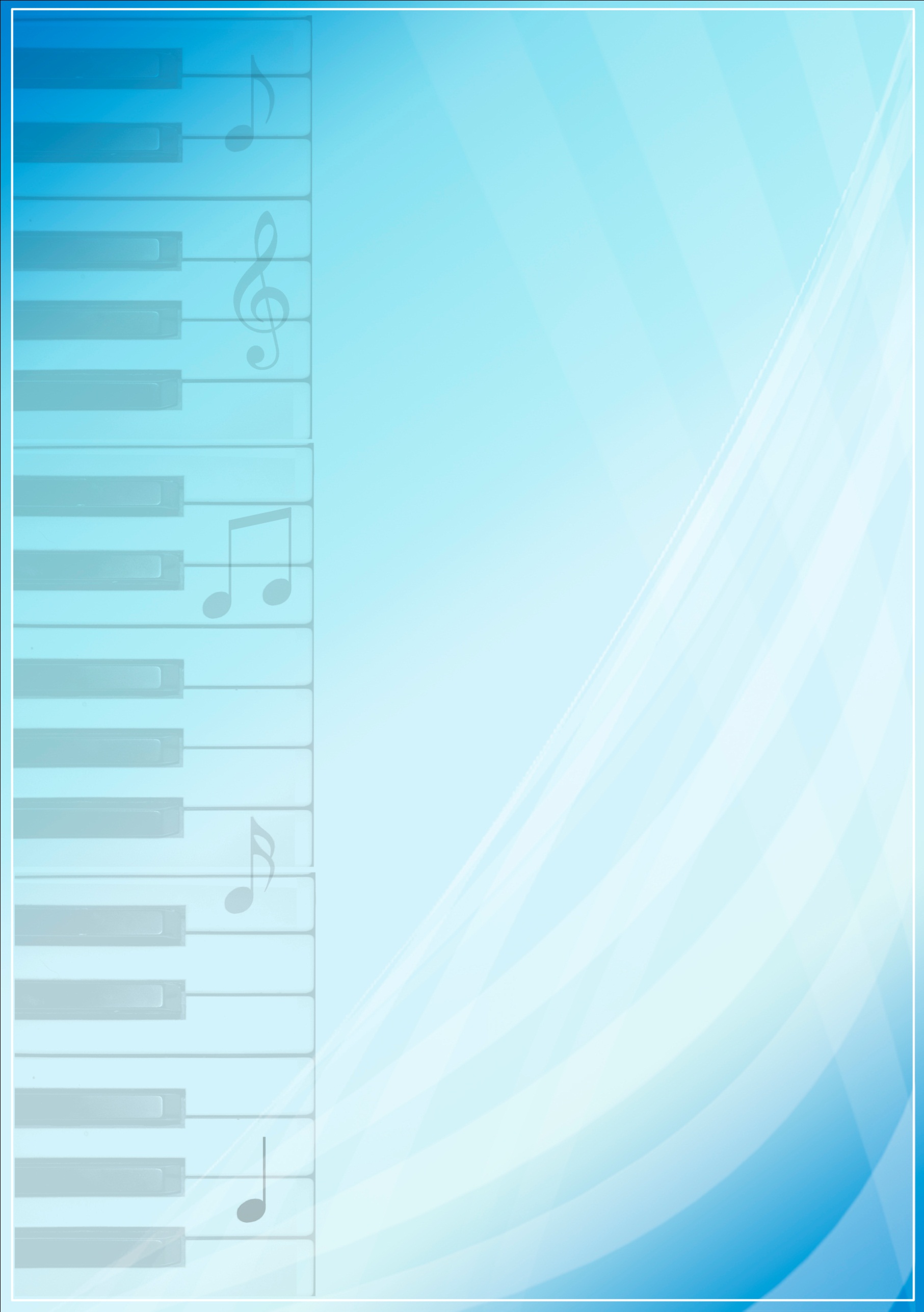 Использование методических материалов и учебно-методической литературы:
Майорова Ф.С. Изучаем дорожную азбуку.
Понаморева И.А. Позина В.А. Формирование элементарных математических представлений. Все возрастные группы
У. А. Ахмадов.Чеченские и ингушские народные сказки. А.И. Алиева.Чеченский фольклор.
З.М. Масаева «Мой край родной»
Л.И. Пензулаева Физкультурные занятия в детском саду.
И. Каплунова, И. Новоскольцева ЛАДУШКИ. Программа по музыкальному воспитанию детей.
 Образовательной программа «От рождения до школы» под ред. Н.Е. Вераксы, Т.С. Комаровой, М.А. Васильевой.М.: Мозаика-Синтез, 2014г. 368с. 
Е.Е. Бухарова ОБЖ для старших дошкольников
Максимчук Л.В. Что должны знать дошкольники о пожарной безопасности.
Использование ИКТ  в образовательном процессе:
Список используемых Интернет- ресурсов:
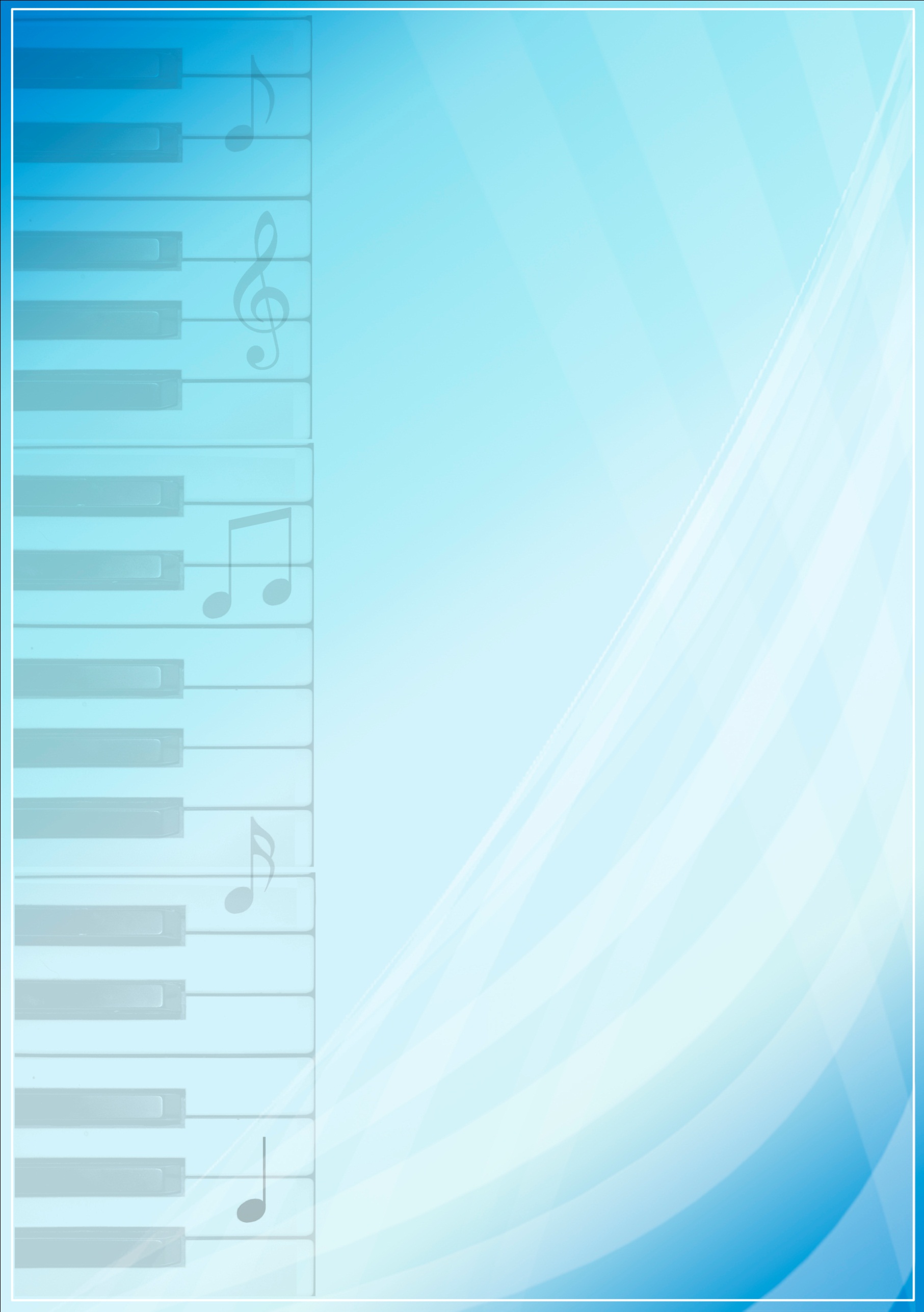 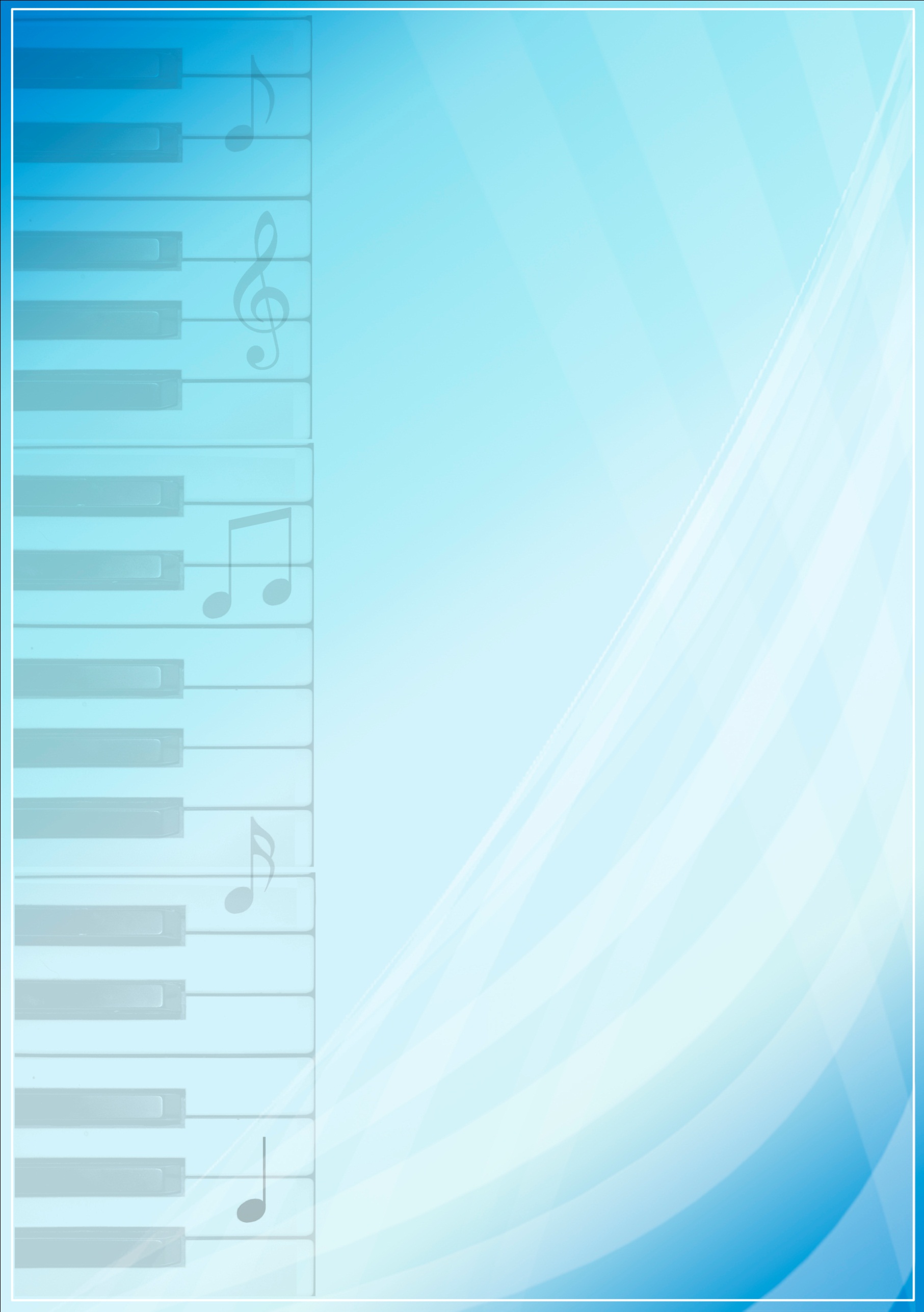 Разработка методических пособий:
Разработка лэпбука «Толерантность»
Разработка лэпбука «Занимательная математика»
Разработка лэпбука «Юный пешеход»
Размещено электронное портфолио на сайте МБДОУ  «Детский сад №1 «Деши» с.Рошни-Чу»
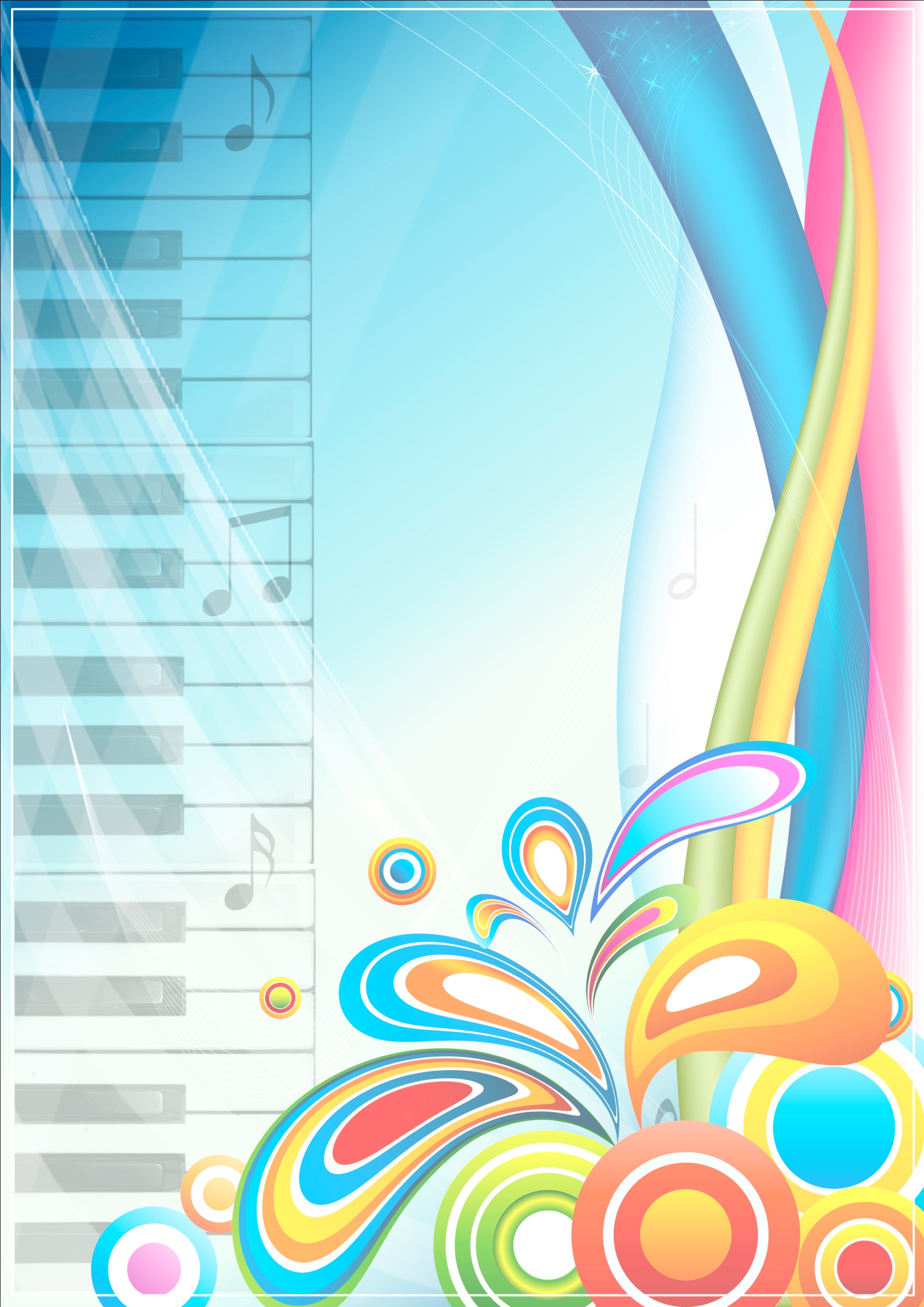 Раздел 3
Методическая копилка
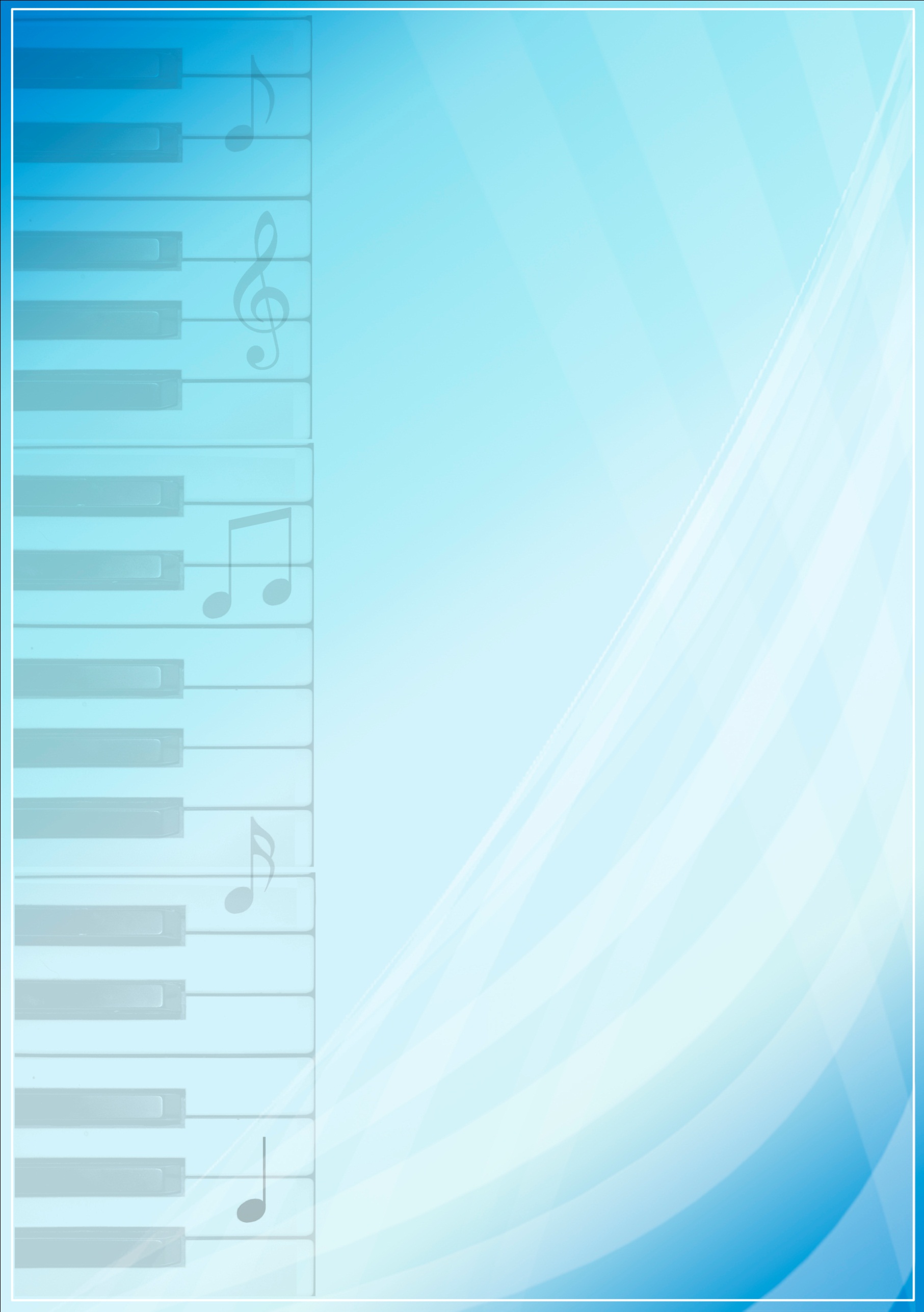 ПЕРЕЧЕНЬ МЕТОДИЧЕСКИХ РАЗРАБОТОК
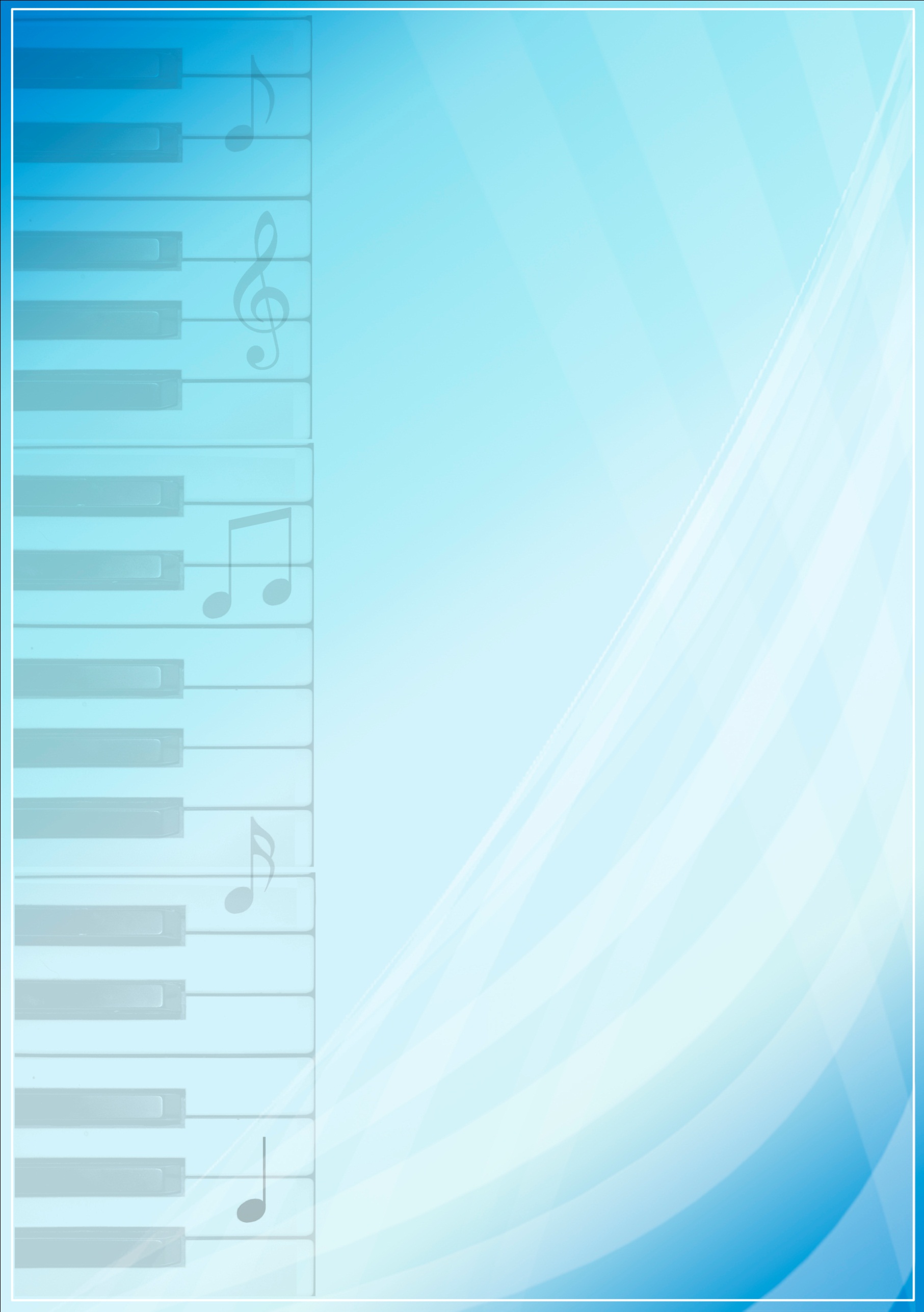 Документы и материалы по самообразованию
Курсы повышения квалификации:
«Формирование и развитие универсальных учебных действий младших школьников» (2011 год)
«Организация образовательного процесса в ДОУ в контексте ФГТ (система мониторинга)» (2012 год)
Методическая тема по самообразованию:
«Развитие эмоциональной сферы дошкольников средствами различных видов искусств »
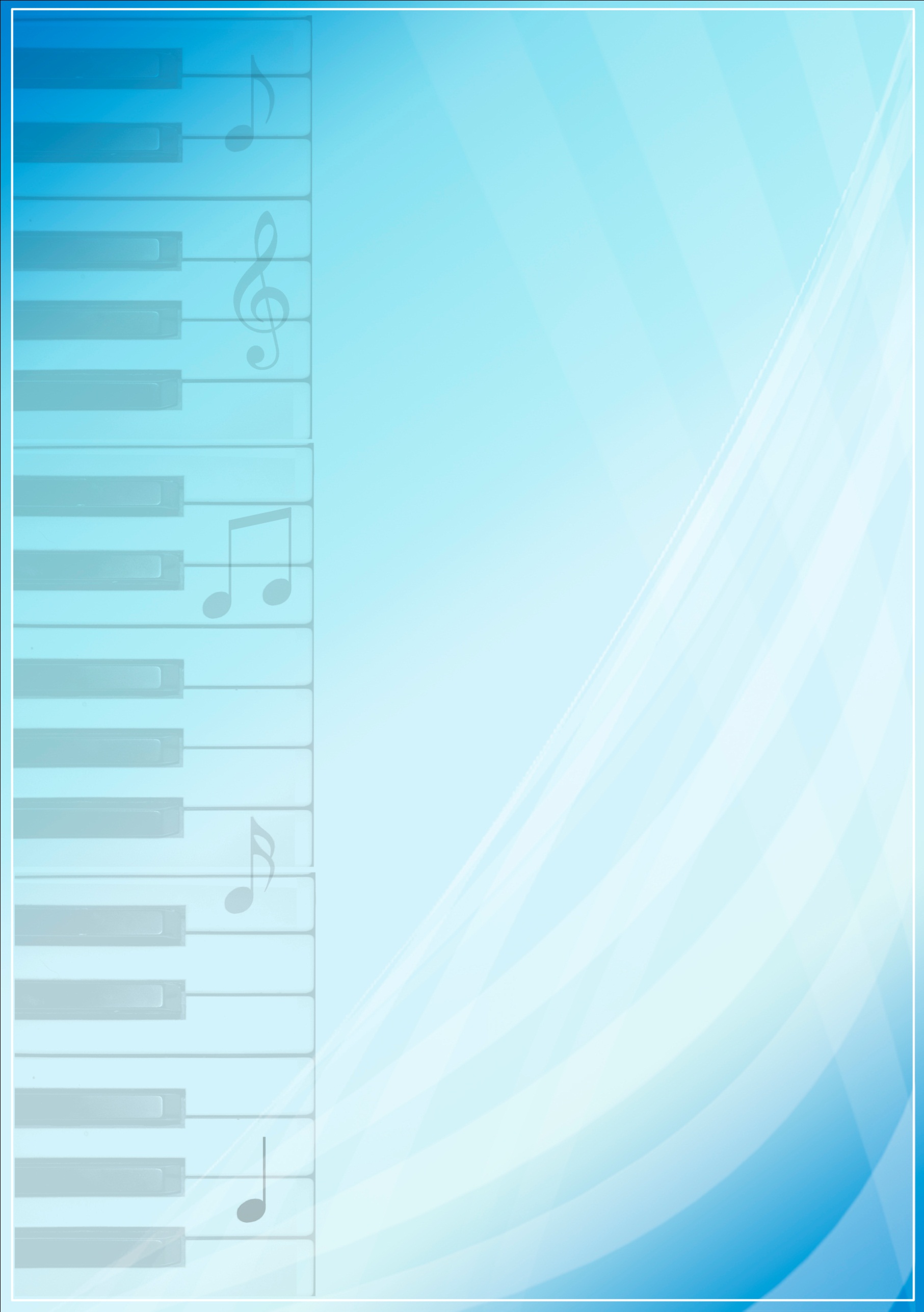 Достижения воспитанников
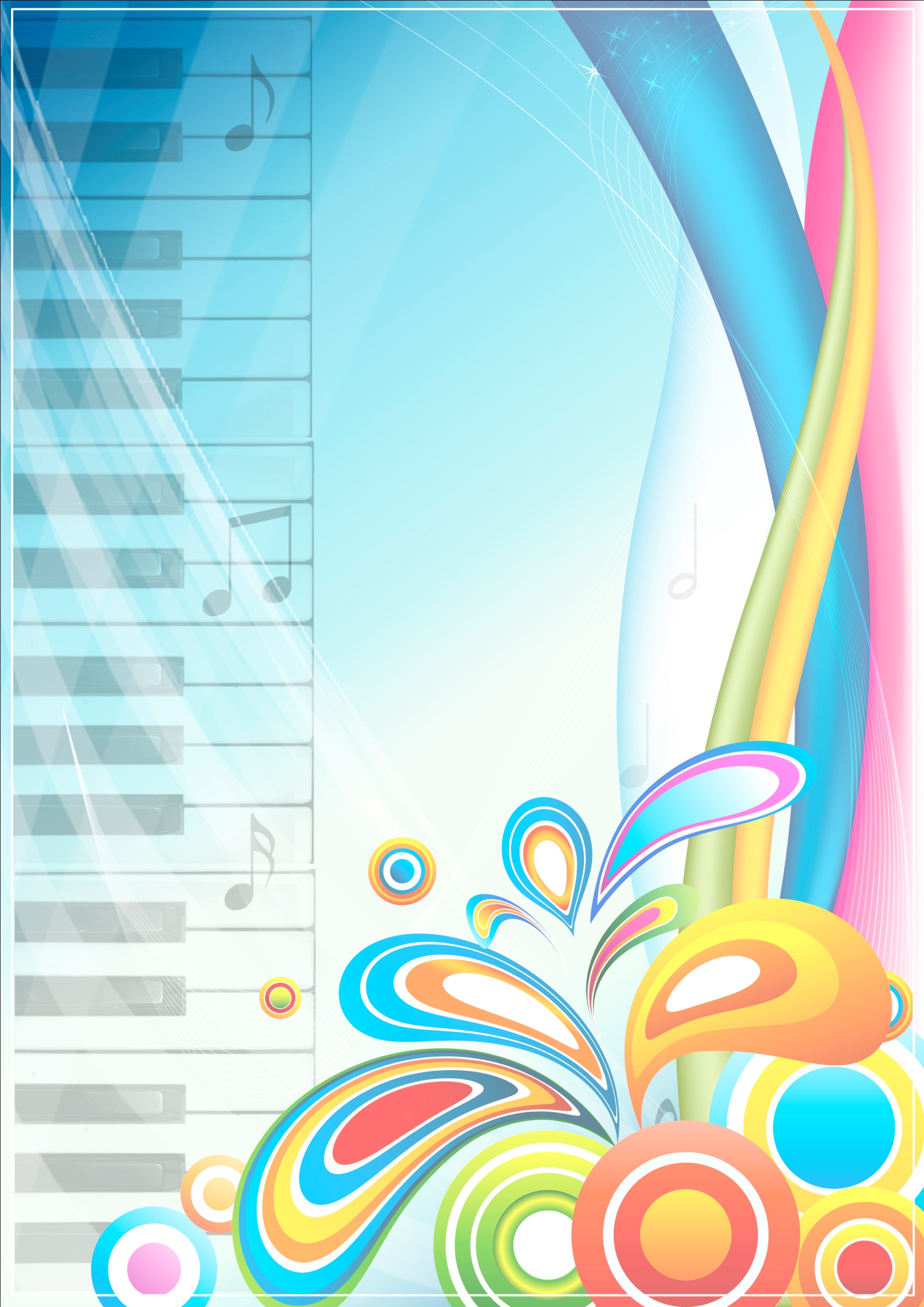 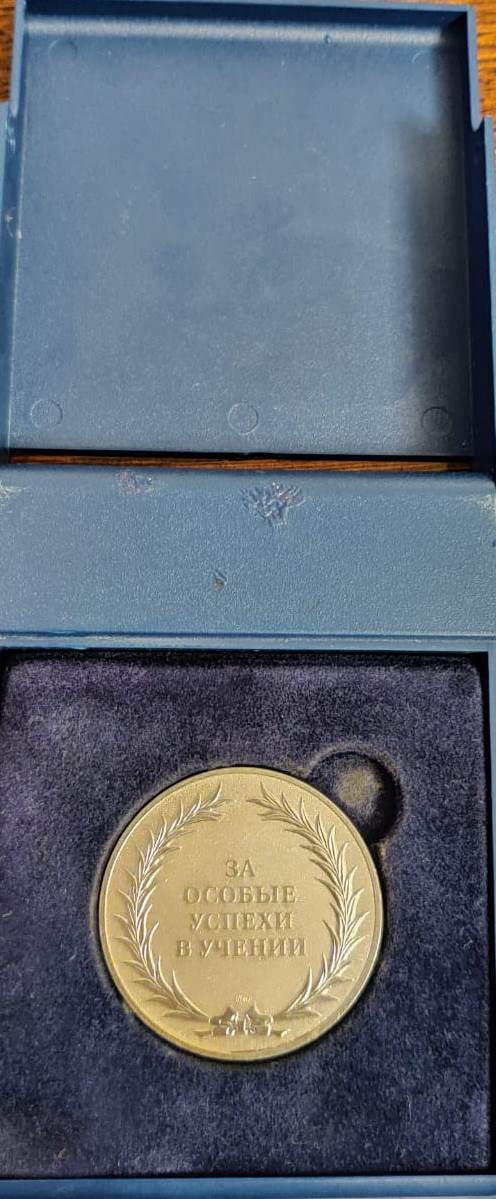 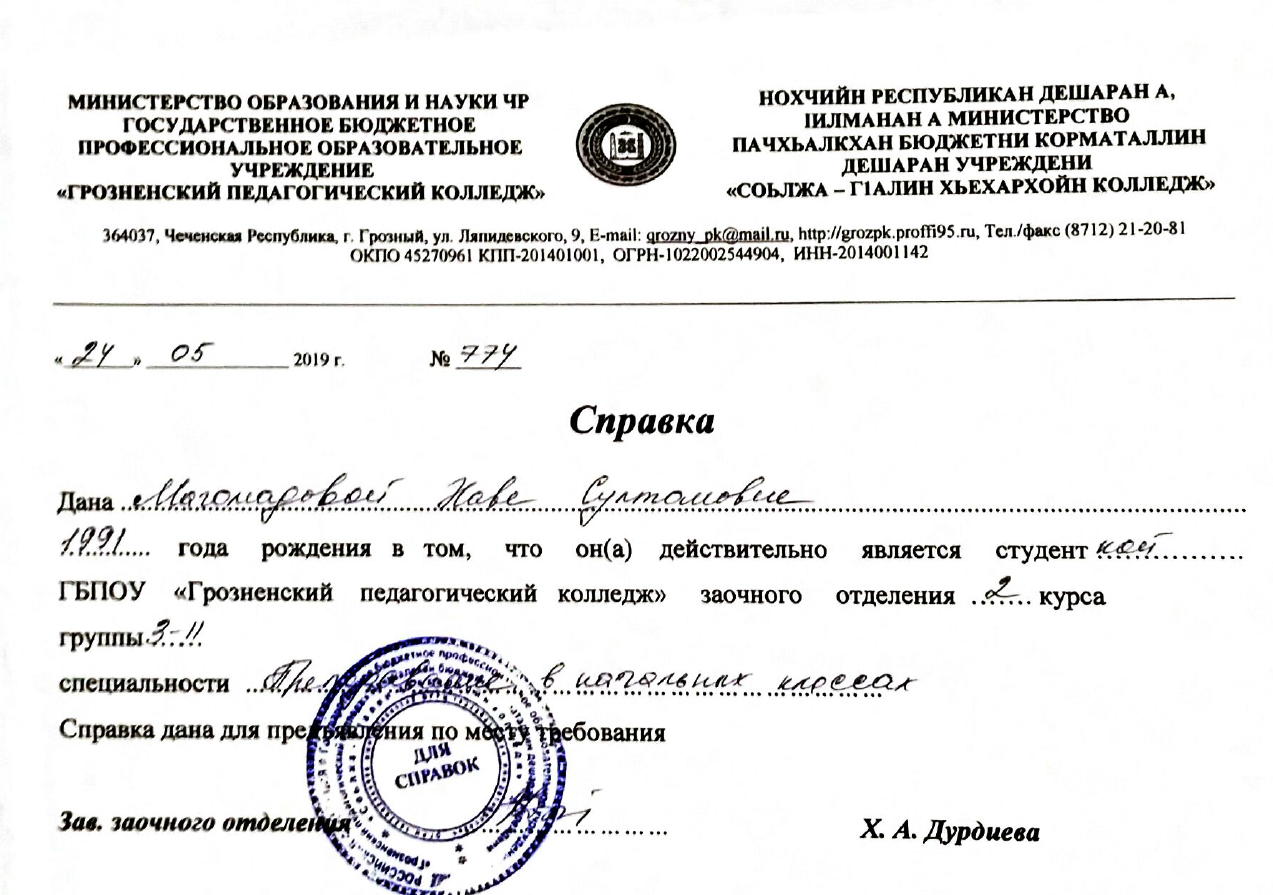 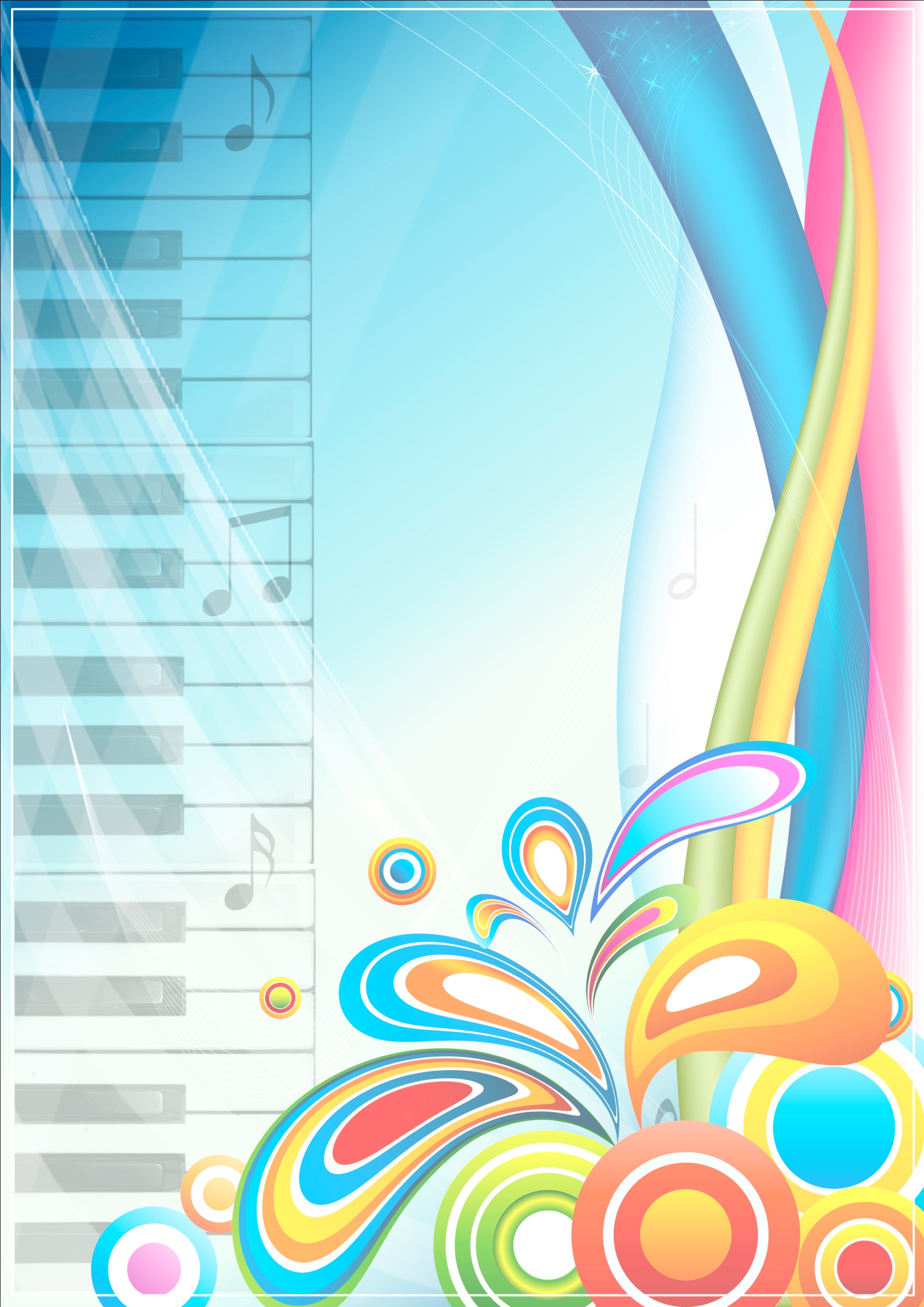 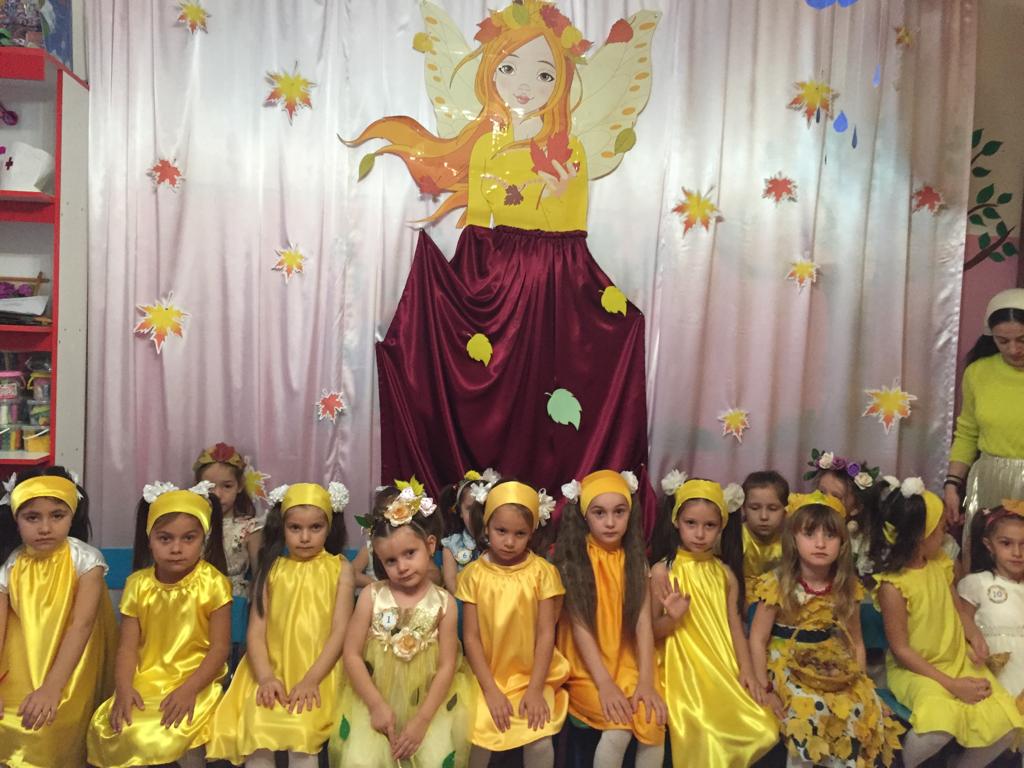 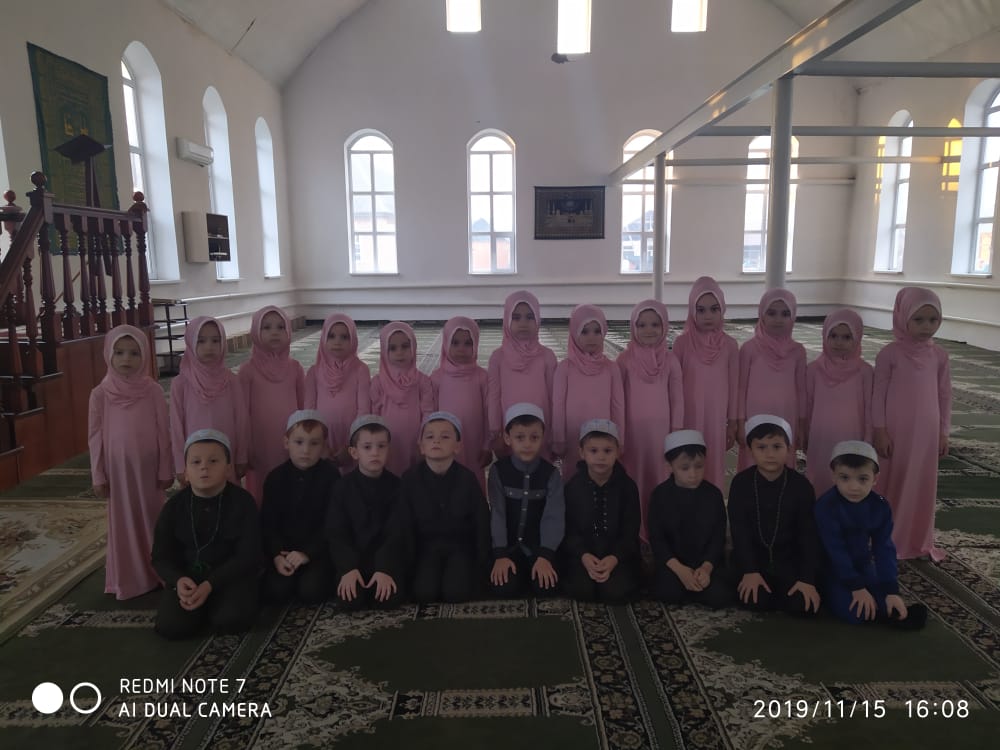 Мероприятия «Мисс Осень -2019»
Посещение мечети в с.Рошни-Чу»
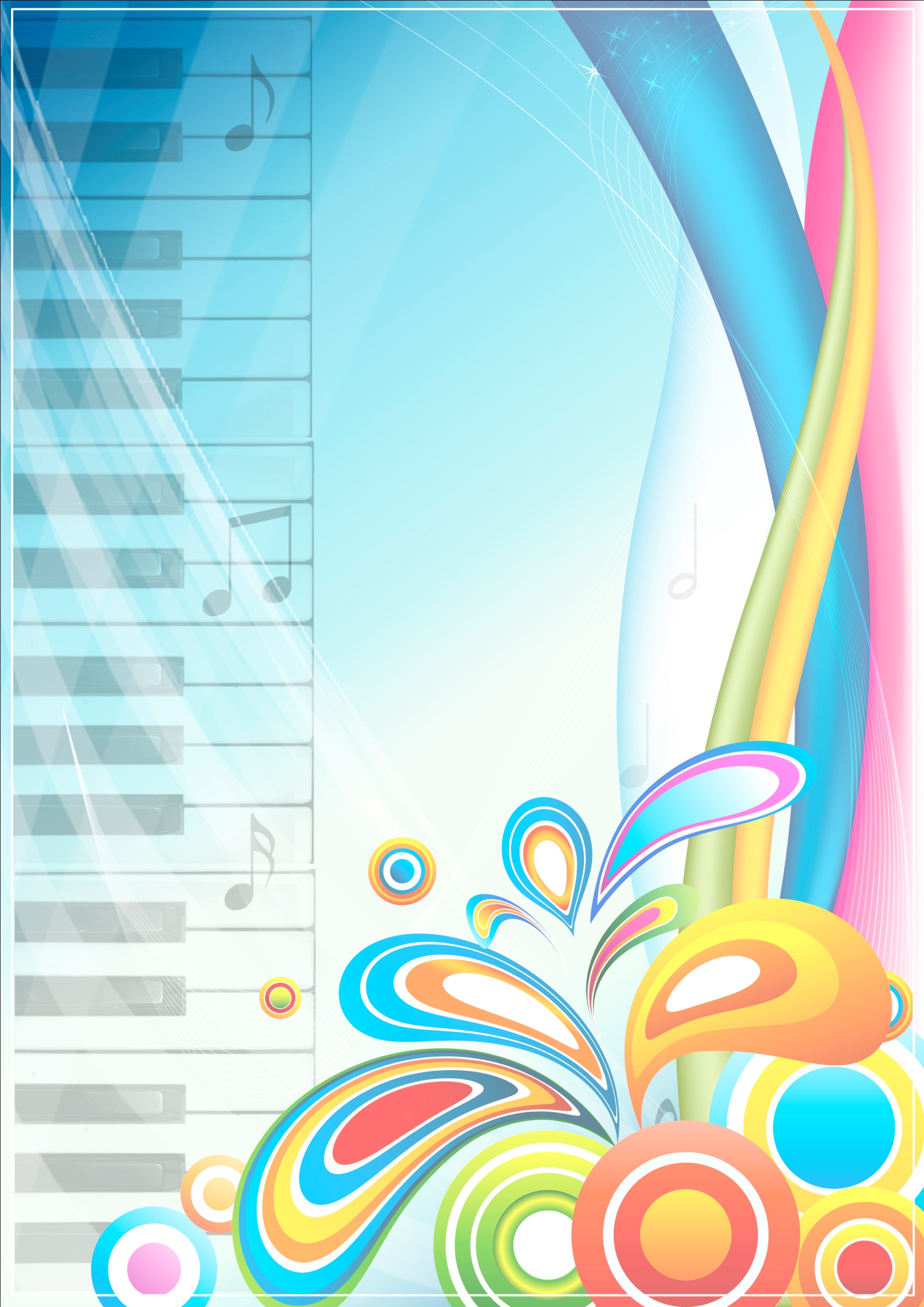 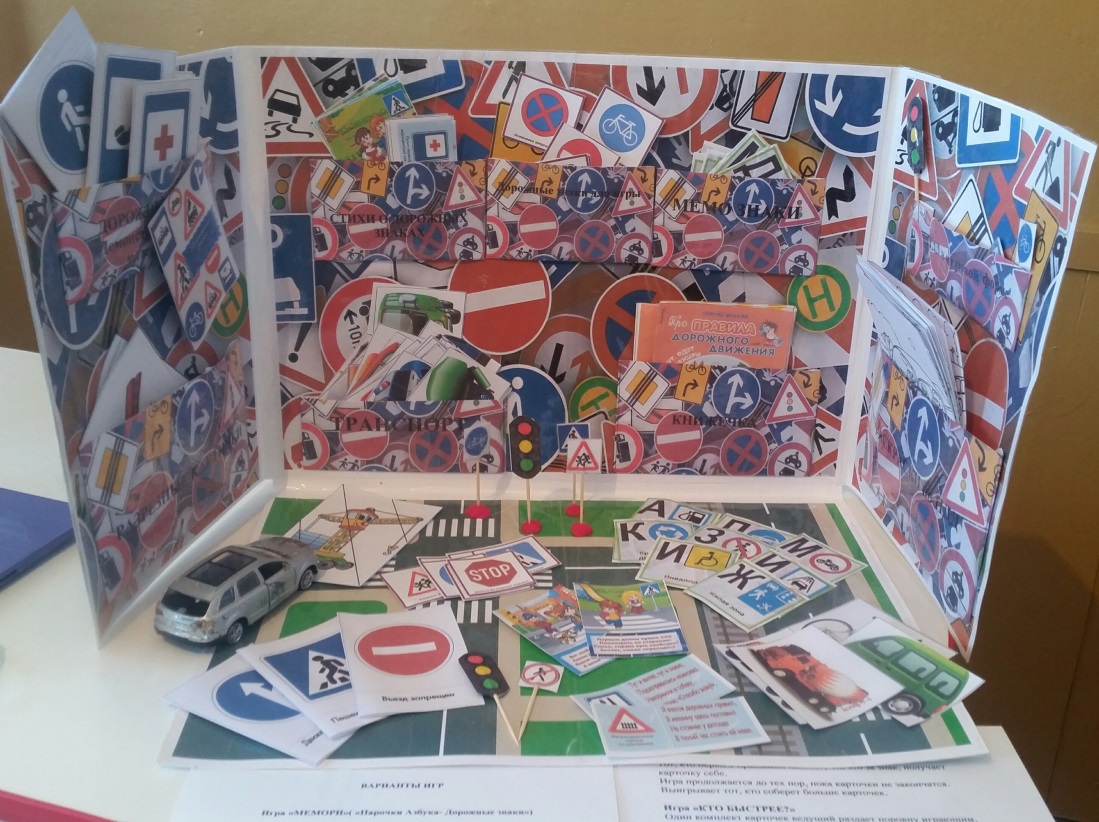 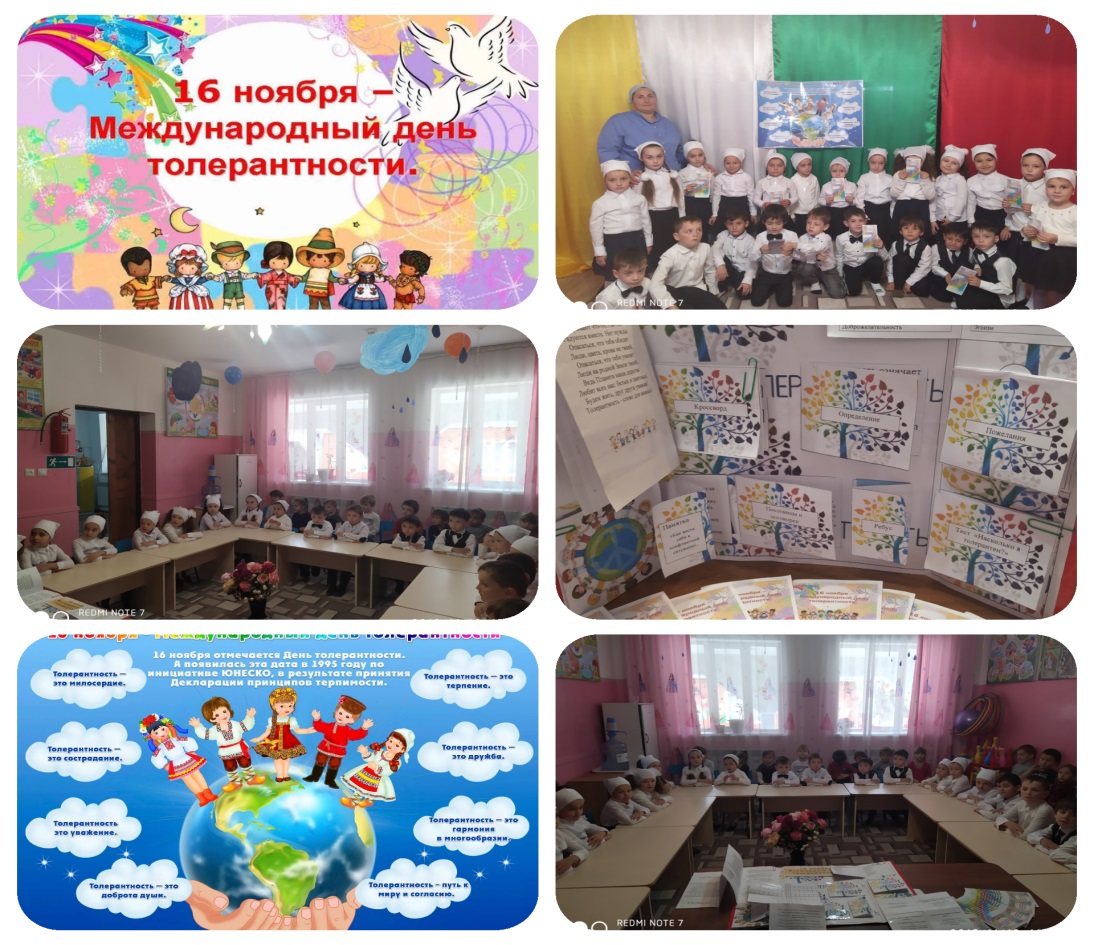 Лэпбук «Юный пешеход»
Занятие по лэпбуку «Толерантность»
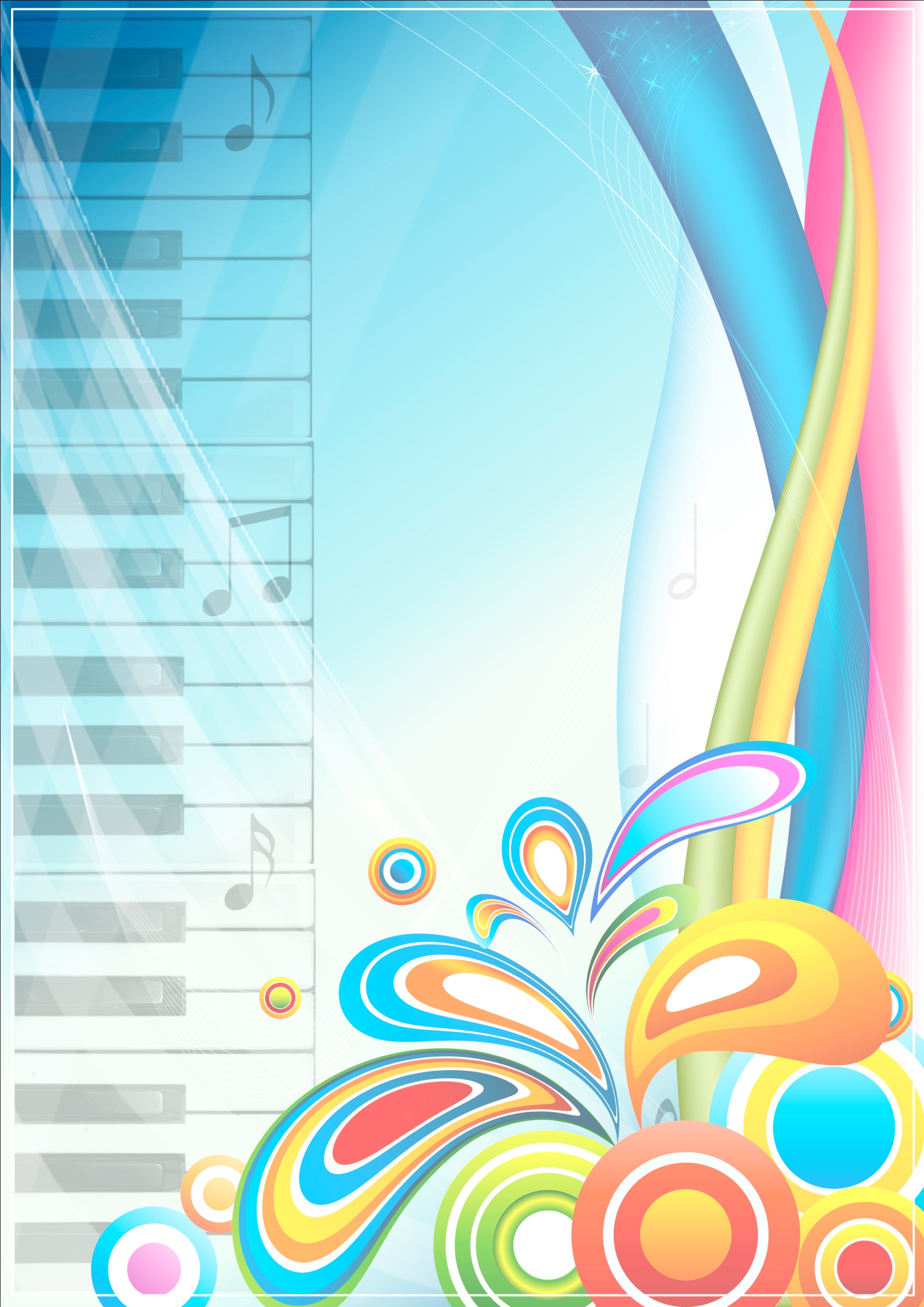 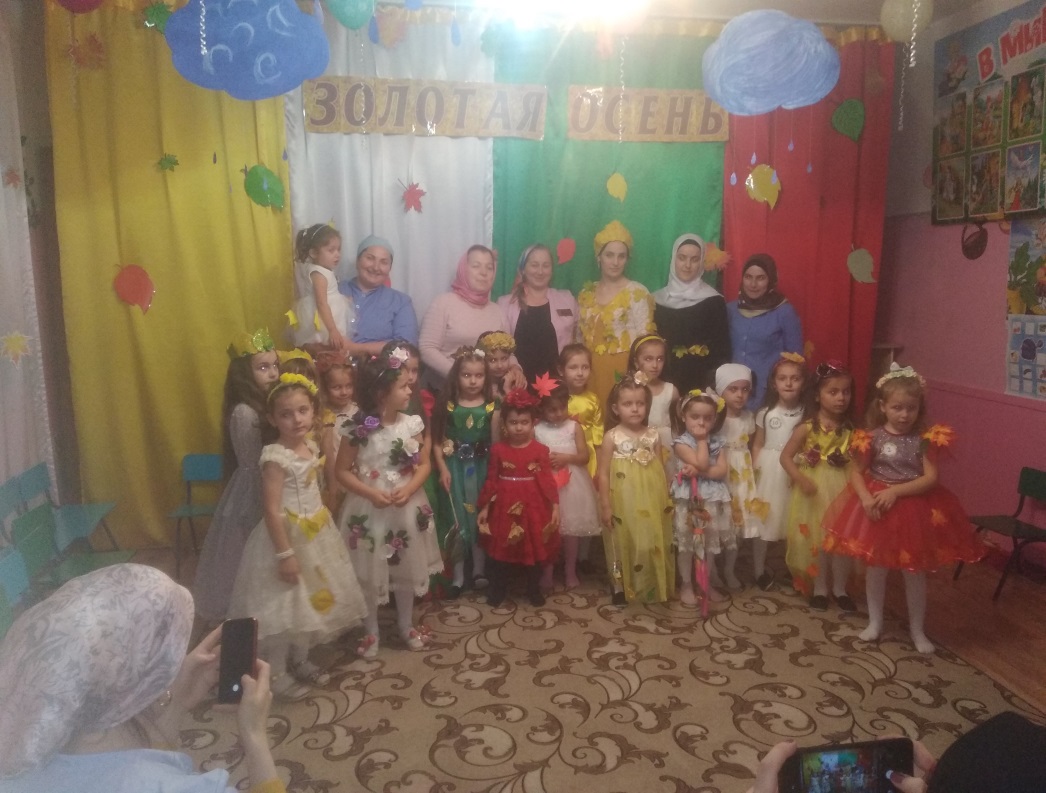 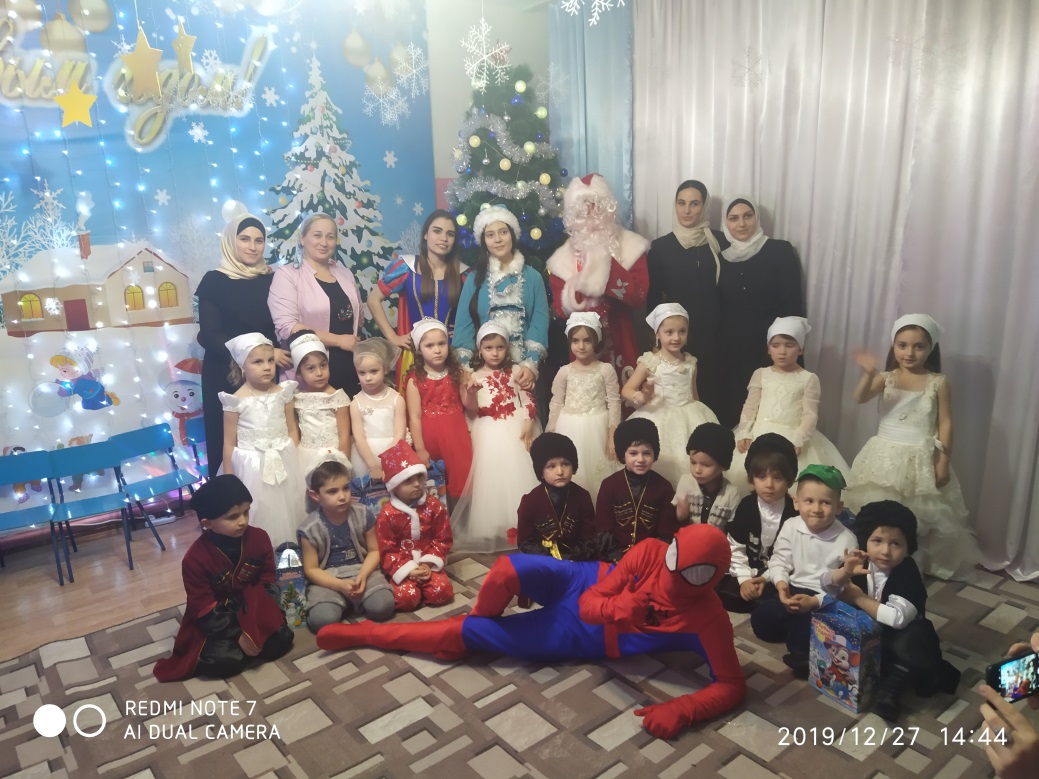 Праздник Осени. 2019 год
Новый год 2019